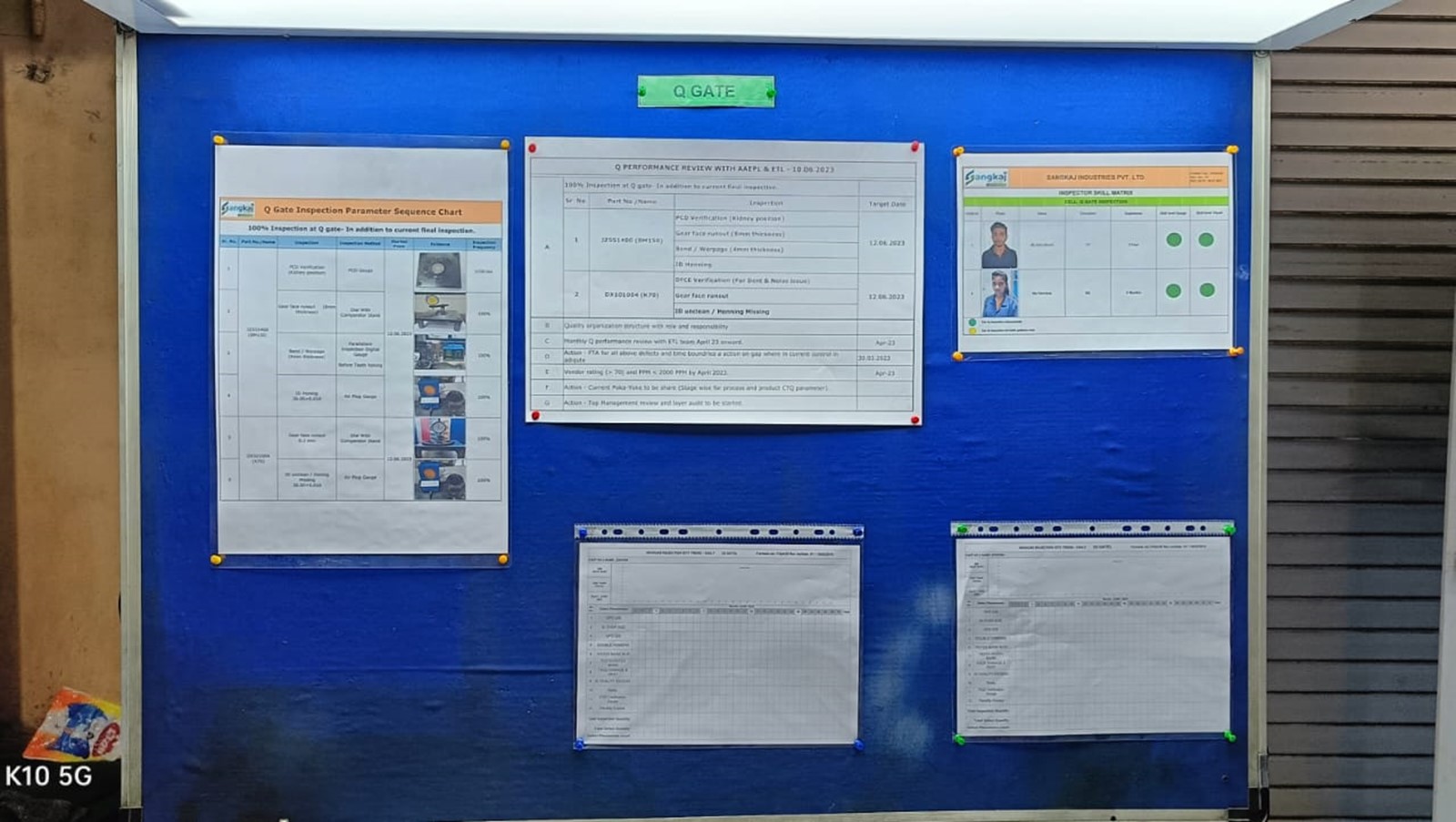 200% Q  Gate Inspection Table
200% Q  Gate Inspection Table
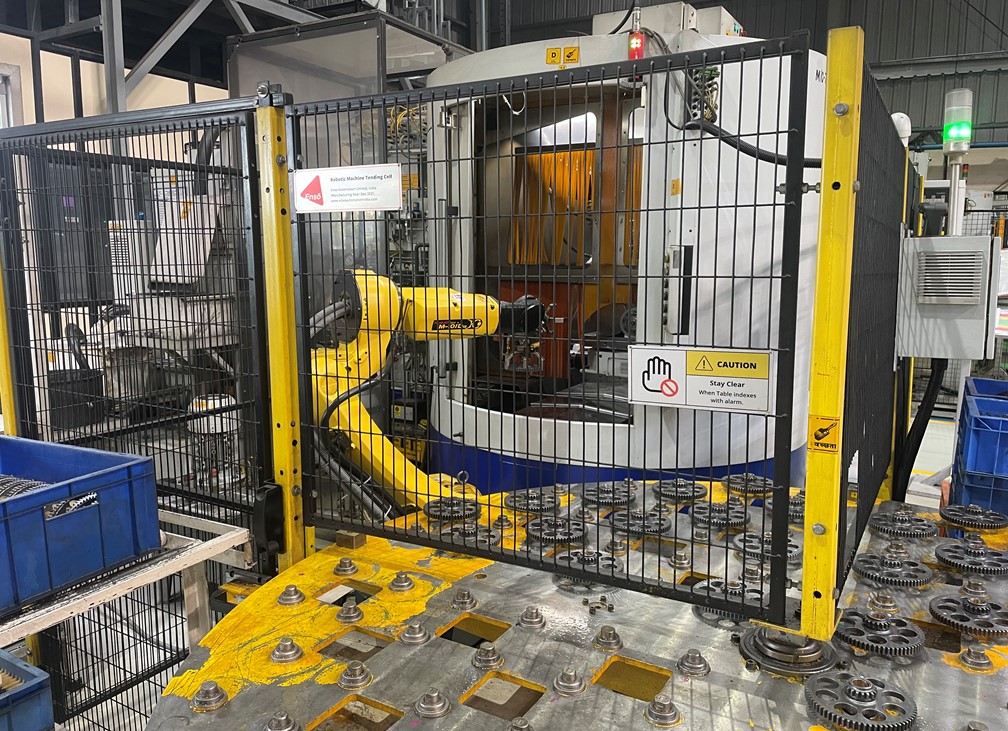 Fanuc Robot Provided For Material Loading and unloading